PHITS
Multi-Purpose Particle and Heavy Ion Transport code System
計算効率を上げるためのvariance reduction（粒子のウェイト）の利用 B
2019年9月改訂
1
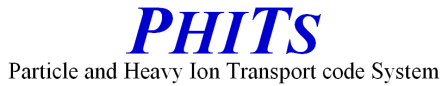 [Speaker Notes: PHITS講習会　入門実習]
実習内容
中性子深層透過計算
[weight window] 
Weight windows (ウェイト・ウインドウ法)
[weight window generator]
ウェイト・ウインドウ・ジェネレータ　[weight window]の自動生成機能
2
モンテカルロ計算におけるWeightの概念
例：track length タリー
Li: i番目の粒子の軌跡長さ
Wi: i番目の粒子のウェイト
n0: 総ヒストリー数
ウェイト：　モンテカルロ計算における粒子の重要度、通常の計算は１*。

ウェイトを操作して、統計上発生しにくいイベントを人為的に発生させる。

ただし、ウェイトを操作した場合、ヒストリー毎の頻度分布（[t-deposit], output = depositなど）の計算ができなくなるので注意が必要。
*ただし、核データを使用した中性子輸送計算については、e-modeを使用しない場合にウェイトが変化する可能性があります。
3
セルインポータンス法とウェイトウィンドウ法の違い
セルインポータンス法は、領域ごとにウェイトが取りえる値を設定
ウェイトウィンドウ法は、領域かつエネルギー群ごとに粒子が取りえるウェイトの幅（ウィンドウ）を設定
重要となるエネルギー領域（例えば高速中性子など）に，
より焦点を絞ったシミュレーションが可能
ウェイトウィンドウ法
セルインポータンス法
WU=2.5
WU=2.5
I1=1
I2=3
WU=1.25
W1=1
W=1
W1=1
ウェイト
ウェイト
ウェイト
WU=0.85
WL=0.5
WL=0.5
W2=1/3
WL=0.25
W2=0.5
WL=0.17
領域1
領域2
領域1
領域2
領域1
領域2
エネルギー群1
エネルギー群2
粒子数 1 　→
I2/I1=3
粒子数 1 → 1
粒子数 1→
W1/W2=2
4
ウェイトウィンドウ法に関連するパラメータ
wupn: ウェイトウィンドウの上限値と下限値の比（D=5.0）
mxspln: 1回の粒子分割で分割する粒子の最大数（D=5.0）
mwhere: ウェイトウィンドウが考慮されるタイミング（D=0）
　　　　　　　　-1：核反応時，0:両方，1:領域横断時
[parameters]セクションにおいて設定する。
詳細はマニュアル「5.2.4　時間カット，ウェイトカット，ウェイトウィンドウ」を参照。
5
1ヒストリーのときの中性子挙動を確認
weight-hist.inpを実行してみよう
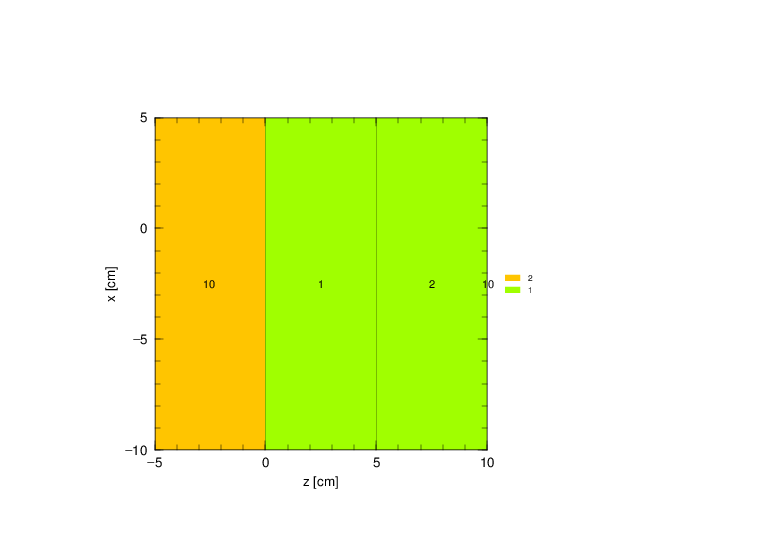 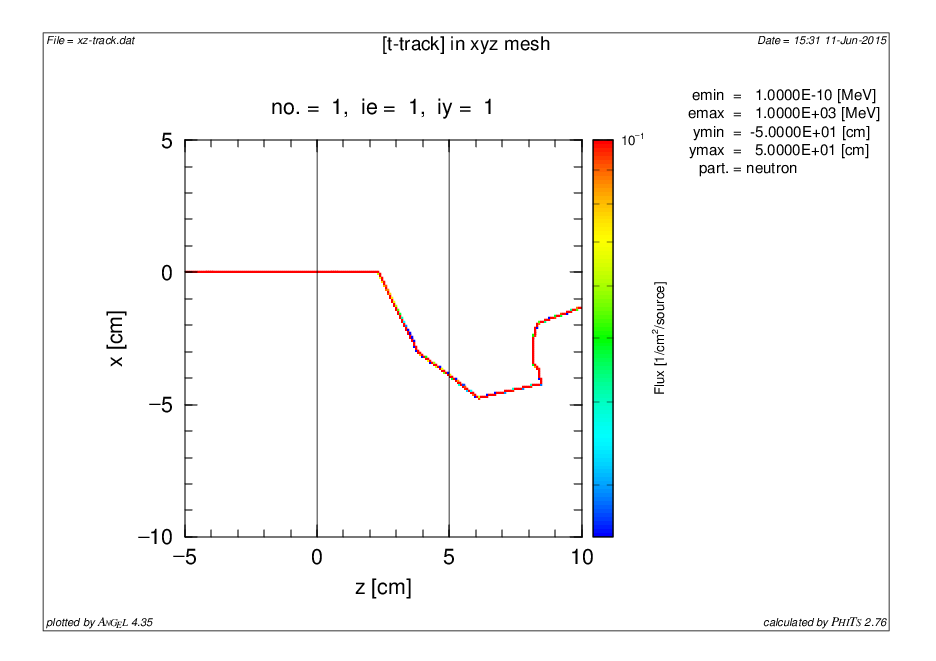 水
（半径10cm，
深さ5cm×2）
空気
5MeV
中性子
weight-trajectory.eps
6
ウェイトウィンドウを設定した場合の中性子挙動を確認
weight-hist.inpの１つ目の[weight window]を有効にして実行してみよう
weight-hist.inp
[weight window]        
part = neutron
reg ww1
1   0.25
2   0.25
ウェイトの下限値WLを[weight window]セクションで設定する
上限値は，自動的にその5倍に設定される（wupnパラメータ）
領域毎の指定のみ
（エネルギー毎に分割しない）
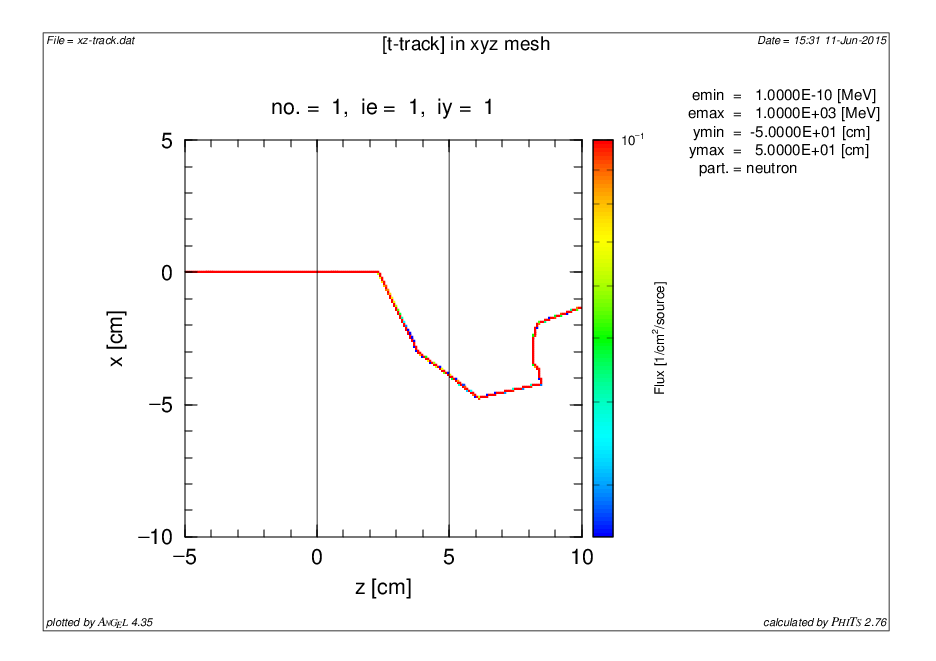 WU=5 x WL =1.25
W1=1
ウェイト
WL=0.25
WL=0.25
領域2
領域1
weight-trajectory.eps
7
中性子のウェイトがウェイトの幅の中にあるので、粒子分割や粒子消滅は起きない
ウェイトウィンドウを下げたときの中性子挙動を確認
weight-hist.inp
[weight window]        
part = neutron
reg ww1
1  0.25
2   0.125
領域２のウェイトウインドウの下限値を下げて実行してみよう
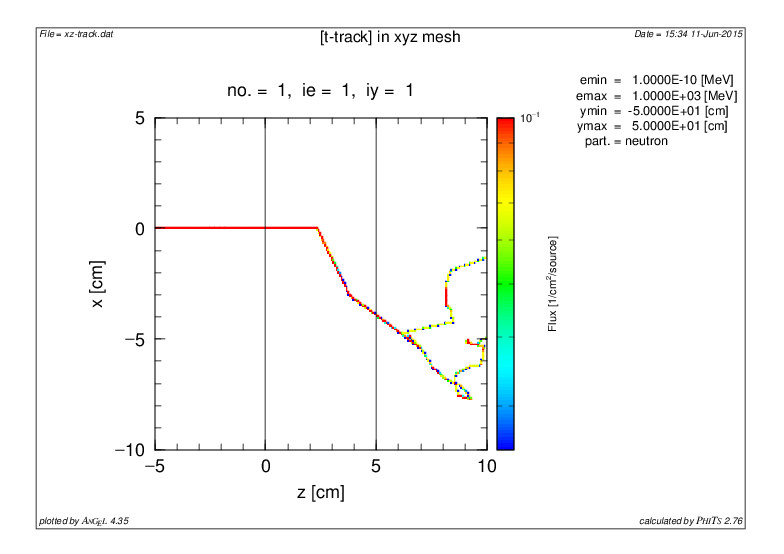 WU=1.25
W1=1
WU=0.625
ウェイト
WL=0.25
WL=0.125
領域1
領域2
粒子分割
weight-trajectory.eps
領域２で粒子ウェイトが領域ウェイトの上限値を上回るので２つに分裂した
8
ウェイトウィンドウを極端に下げたときの中性子挙動を確認
weight-hist.inp
[weight window]        
part = neutron
reg ww1
1  0.25
2   0.005
領域２のウェイトウインドウの下限値を極端に下げて実行してみよう
WU=1.25
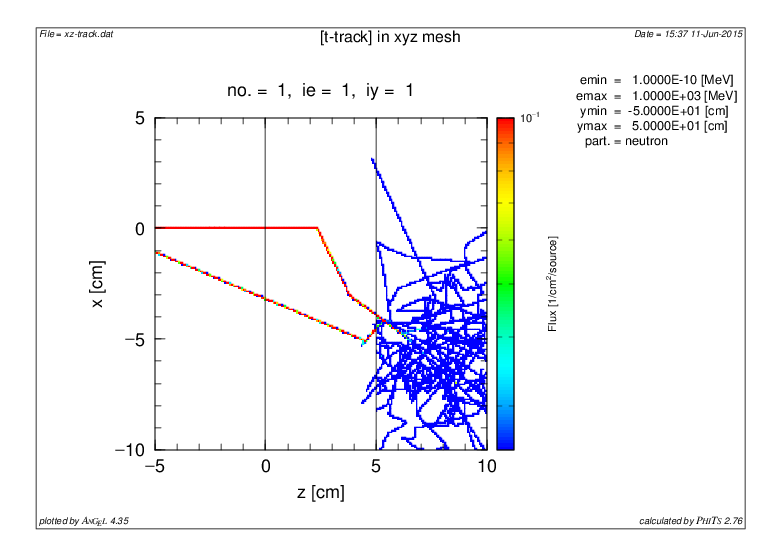 W1=1
ウェイト
WL=0.25
WU=0.025
WL=0.005
領域2
領域1
weight-trajectory.eps
イベント（領域入射や核反応）毎にmxspln(D=5)の数だけ粒子分割（最初はW=0.2）
9
セル間のウェイトウィンドウの比も最大２～３程度が良い
エネルギー群毎にウェイトウィンドウを設定
weight-hist.inp
[weight window] 
part = neutron
eng = 2
          0.01        1.0e5
reg     ww1        ww2
1       0.25       0.25        
2       0.125      0.125
１つ目の[weight window]を無効にして、
２つ目の[weight window]を有効にしよう
各エネルギー群の最大値
エネルギー毎に異なるウェイトウィンドウをかける
ただし，今回は，別々に設定するが値は同じ
WU=1.25
WU=1.25
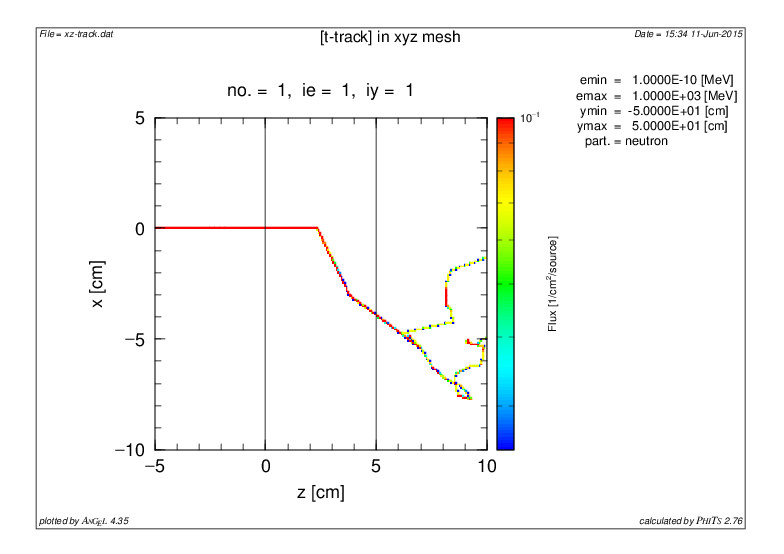 W1=1
W1=1
WU=0.625
WU=0.625
ウェイト
ウェイト
WL=0.25
WL=0.25
WL=0.125
WL=0.125
領域1
領域2
領域1
領域2
粒子分割
粒子分割
0.01 MeV < E < 105MeV
E < 0.01 MeV
weight-trajectory.eps
領域２で粒子ウェイトが領域ウェイトの上限値を上回るので２つに分裂した（2ページ前と同じ）
10
低エネルギー中性子のウェイトウィンドウを上げる
weight-hist.inp
[weight window] 
part = neutron
eng = 2
          0.01          1.0e5
reg     ww1          ww2
1       0.25*10      0.25        
2       0.125*10     0.125
0.01MeV以下の中性子のウェイトウインドウの下限値のみ10倍に上げてみよう
WU=12.5
WU=6.25
WU=1.25
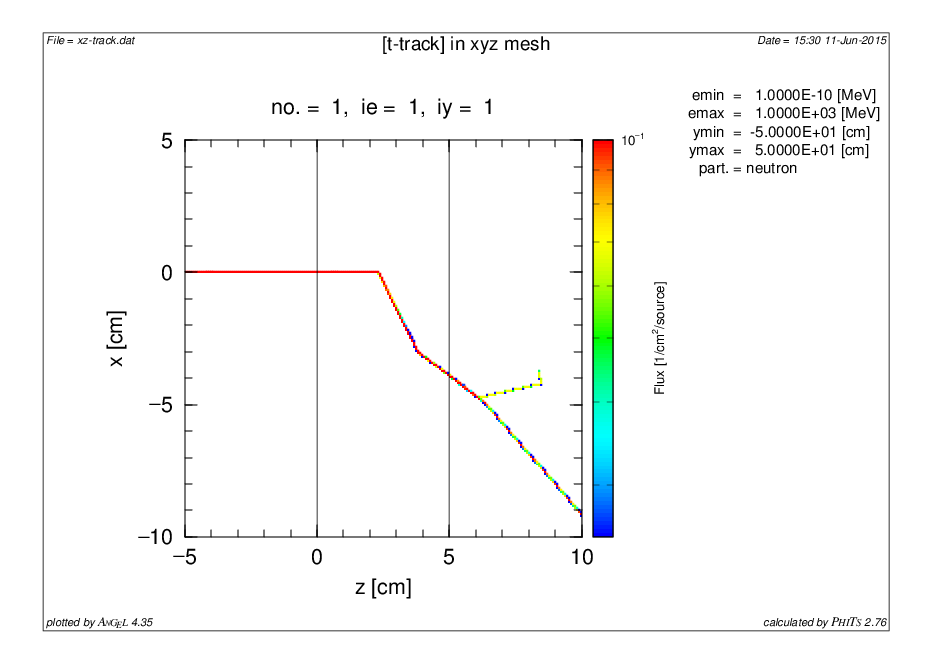 WL=2.5
低エネルギー中性子が消滅
WL=1.25
W1=1
W1=1
WU=0.625
ウェイト
ウェイト
WL=0.25
WL=0.125
領域1
領域1
領域2
領域2
粒子消滅
粒子分割
0.01 MeV < E < 105MeV
E < 0.01 MeV
weight-trajectory.eps
低エネルギー中性子の発生を抑え、高エネルギー中性子を中心に解析する
浅い場所での統計が下がり、より深い場所での統計が溜まりやすくなる
11
ウェイトウィンドウを使用した中性子深層透過計算例
weight.inpを走らせて，計算時間を確認してみよう
weight.inp
体系，ヒストリー数などはimp.inpと同じ
[weight window]
set: c10[1.0]  
part = neutron
eng = 2
       1.0e-3              1e5
reg  ww1                ww2       
1   c10*2.5**(-1)  2.5**(-1)
2   c10*2.5**(-2)  2.5**(-2)
3   c10*2.5**(-3)  2.5**(-3)
・・・
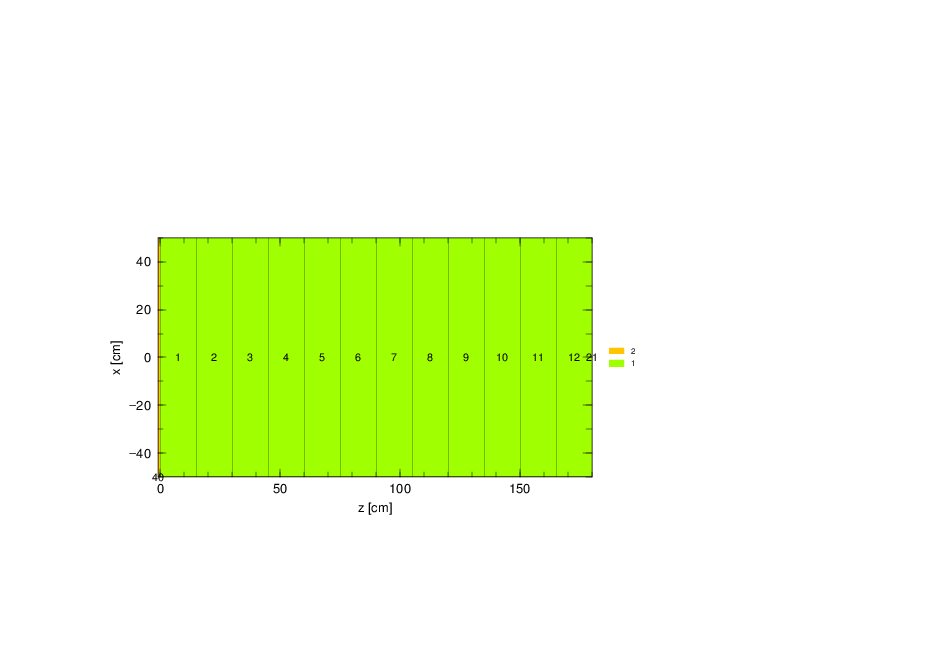 半径50cm、深さ1.8mの
コンクリート円柱
14MeV
中性子
セルの厚さは15cm
total cpu time = 18.62 sec
領域毎にウェイトウィンドウを1/2.5に下げて粒子分割する
全エネルギーに同じウェイトウィンドウをかける（c10=1.0のため）
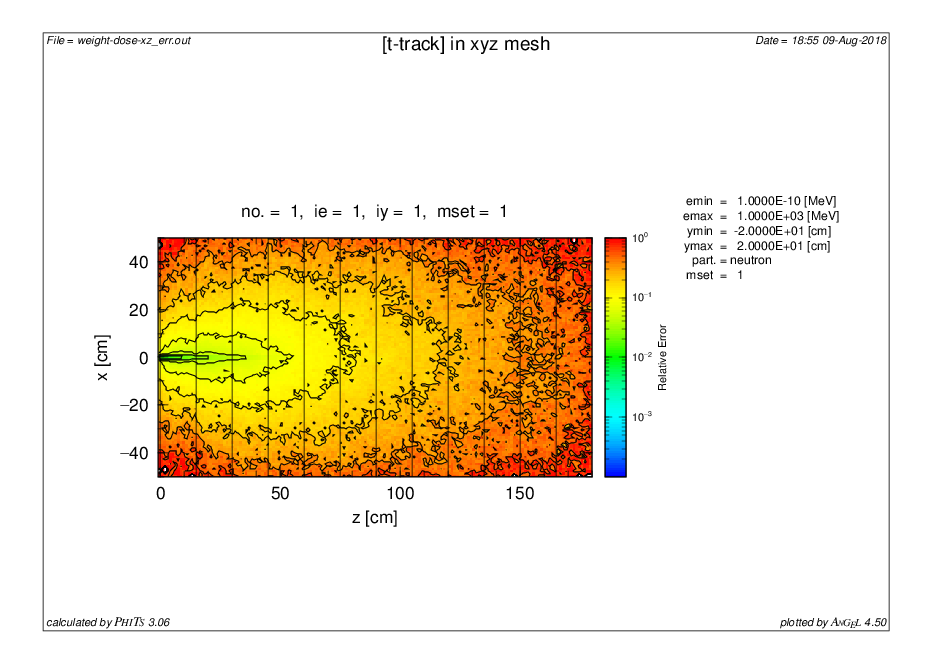 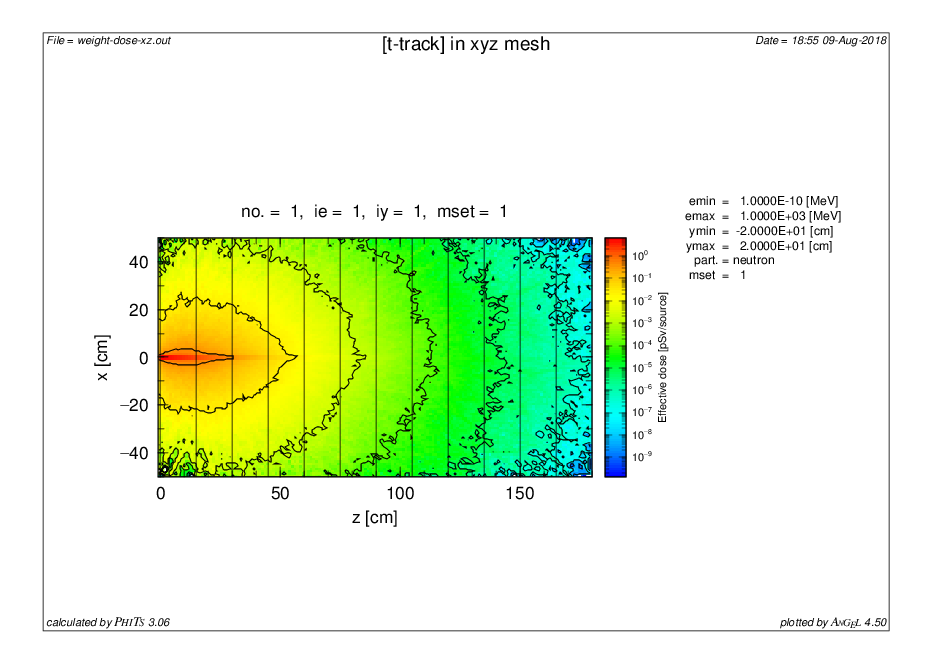 12
weight-dose-xz_err.eps
weight-dose-xz.eps
ウェイトウィンドウを使用した中性子深層透過計算例
weight.inpの低エネルギー中性子のウェイトウィンドウを10倍にして実行し，計算時間を計ってみよう
weight.inp
[weight window]
set: c10[10.0]  
part = neutron
eng = 2
       1.0e-3              1e5
reg  ww1                ww2       
1   c10*2.5**(-1)  2.5**(-1)
2   c10*2.5**(-2)  2.5**(-2)
3   c10*2.5**(-3)  2.5**(-3)
・・・
低エネルギー中性子は，生成された瞬間にウェイトウィンドウ幅から外れるので，ロシアンルーレットにかけられ，ほとんどが殺されてしまうため，計算時間が短縮される

ただし，低エネルギー中性子は飛程が短いので，低エネルギー中性子をカットしても深部での統計誤差はそれほど変わらない
7.47 sec
total cpu time = 18.62 ->
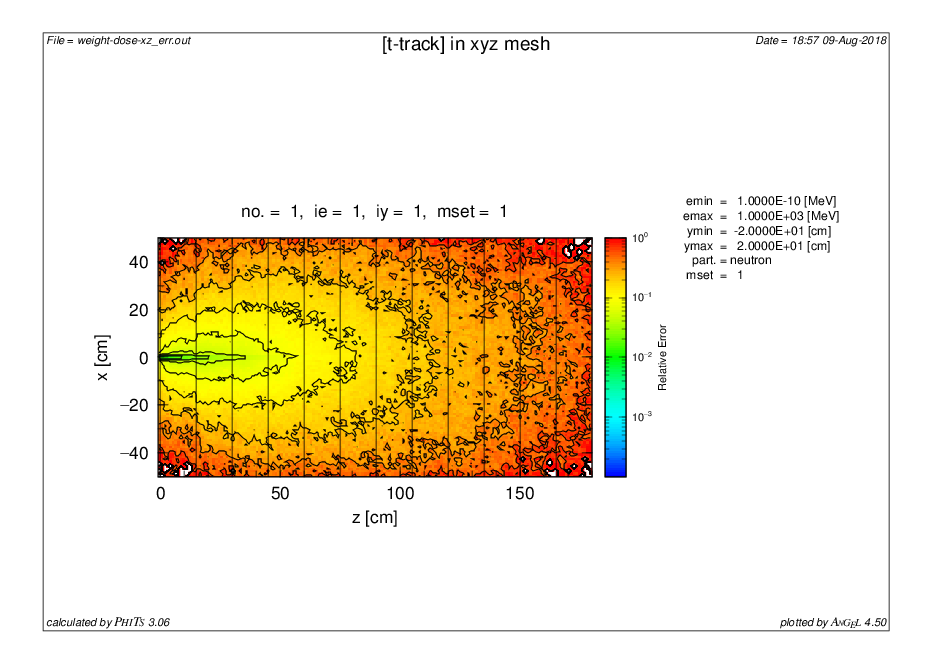 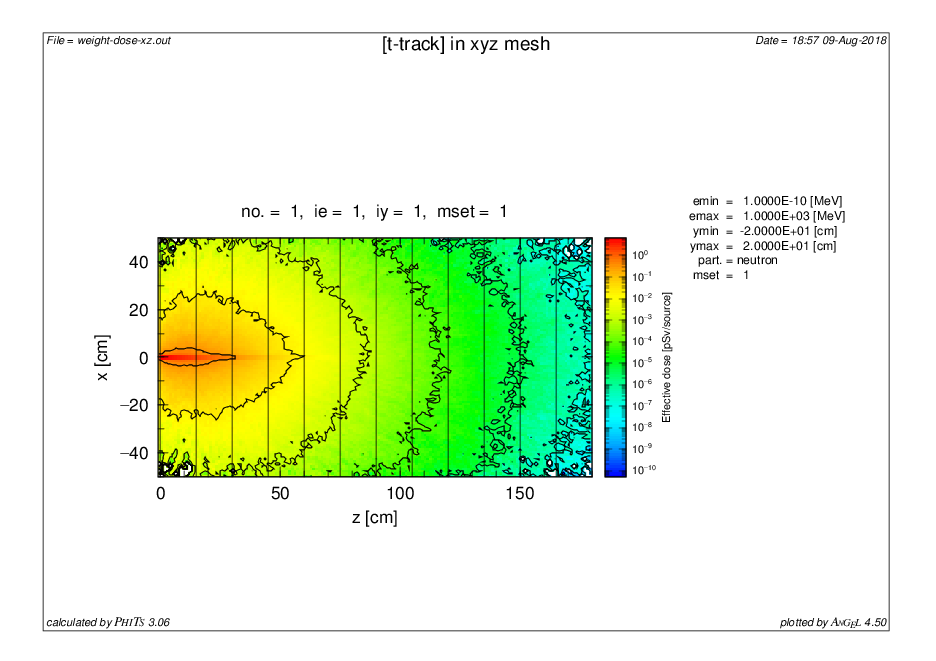 13
weight-dose-xz_err.eps
weight-dose-xz.eps
計算時間の比較
普通の計算
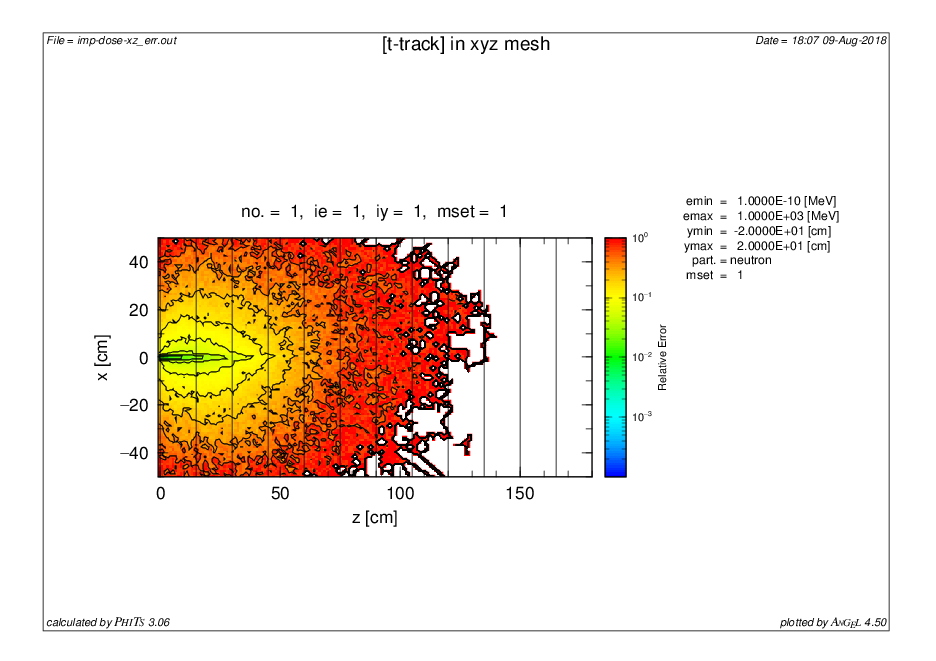 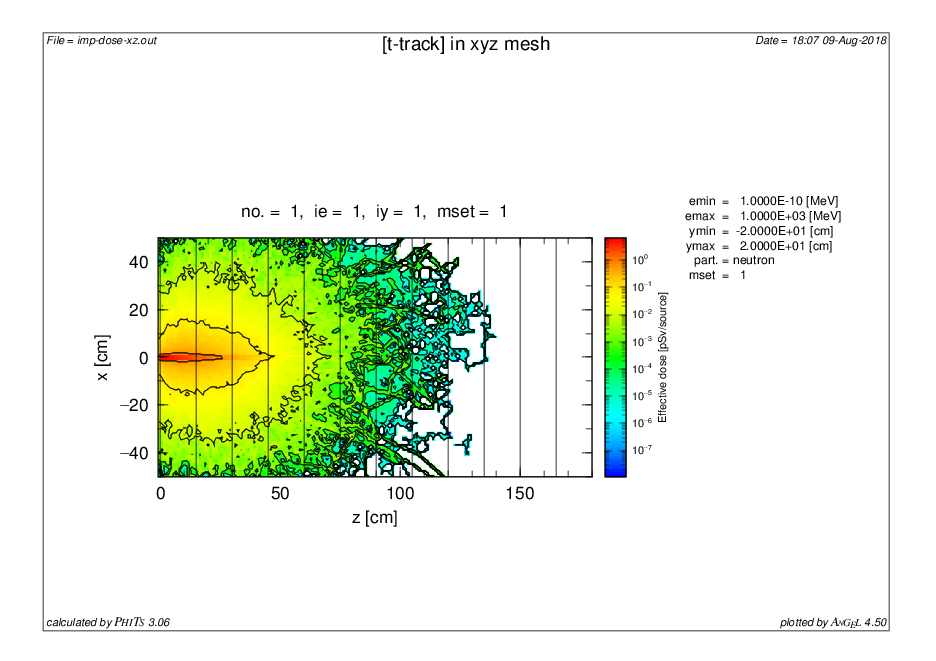 total cpu time =  6.39 sec
[importance] 使用
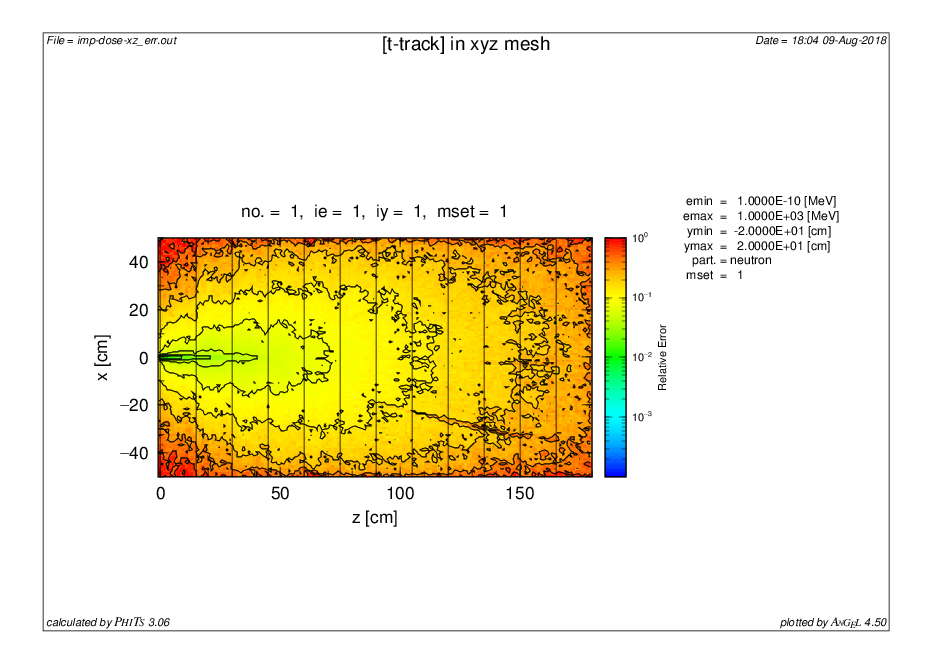 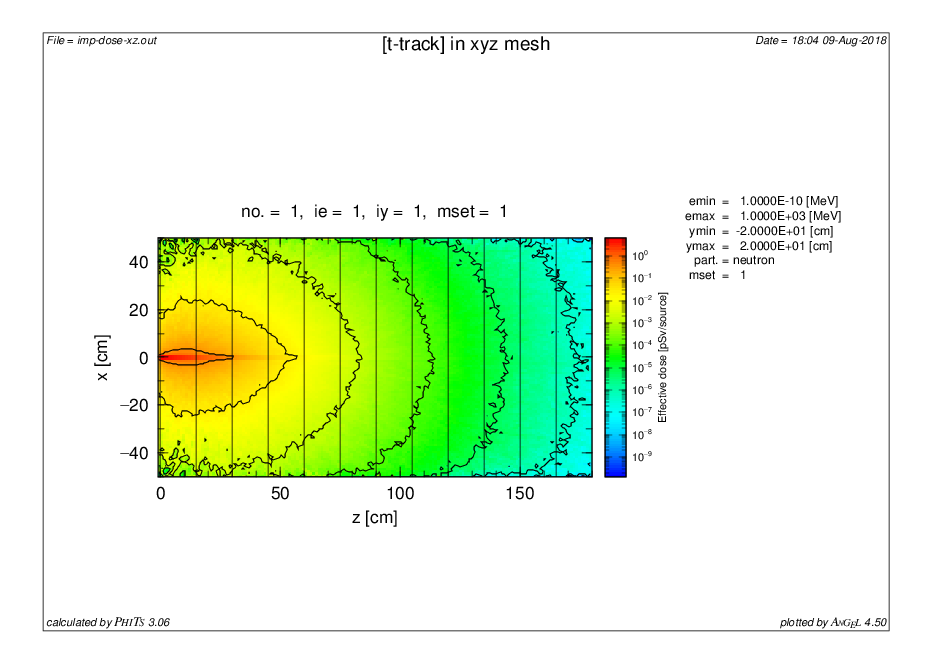 total cpu time =  48.39 sec
[weight window] 領域毎に設定
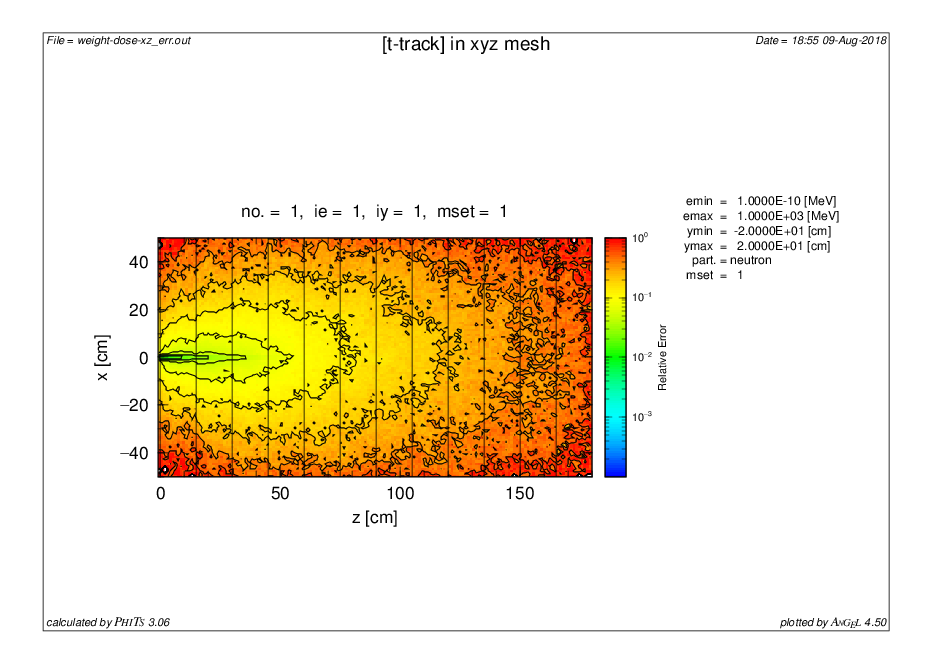 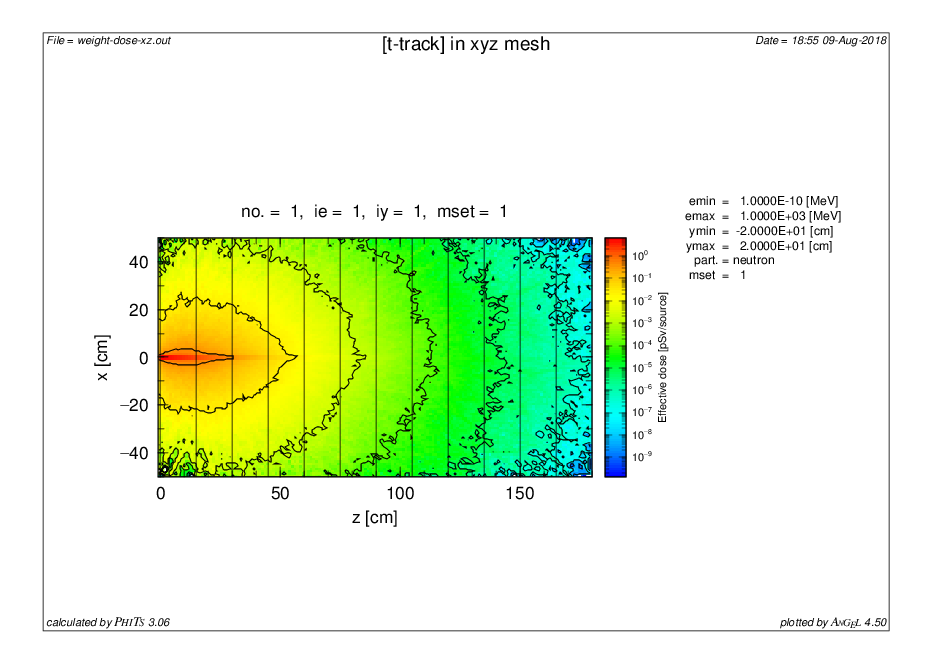 total cpu time =  18.62 sec
[weight window] 領域・エネルギー毎に設定
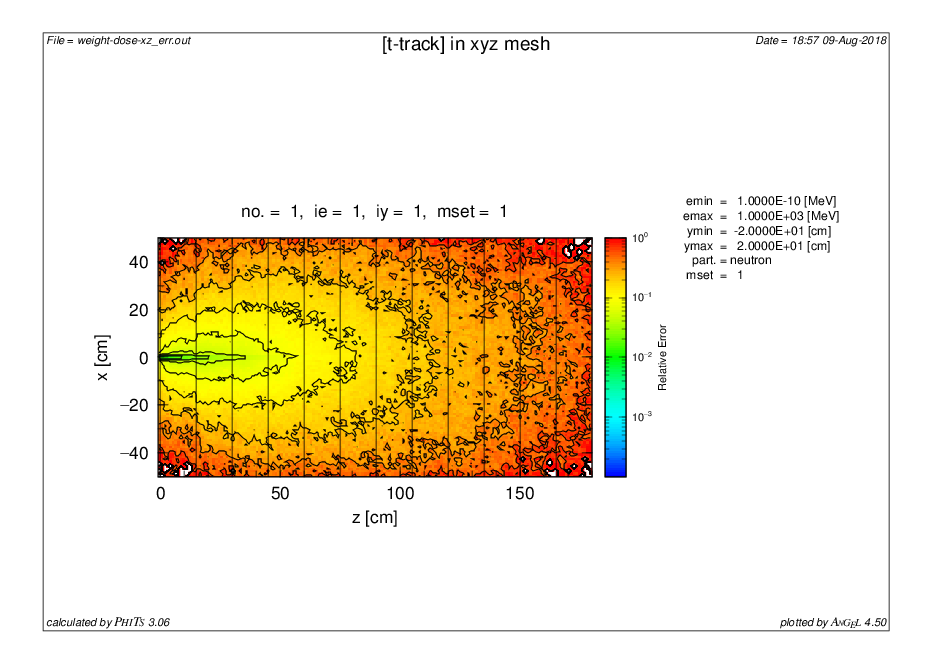 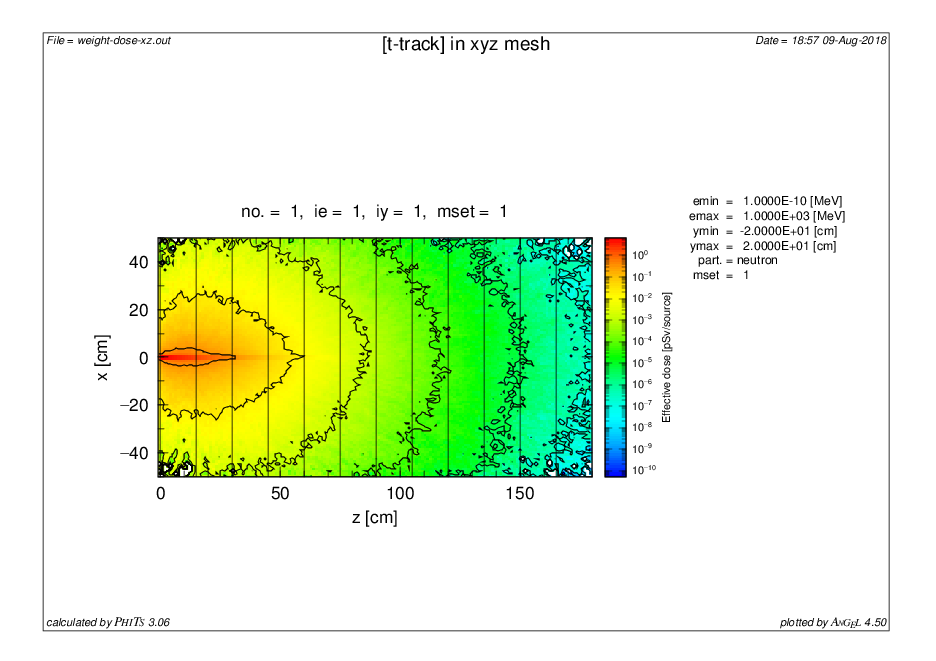 total cpu time = 7.47 sec
14
コンクリート中の線量減衰
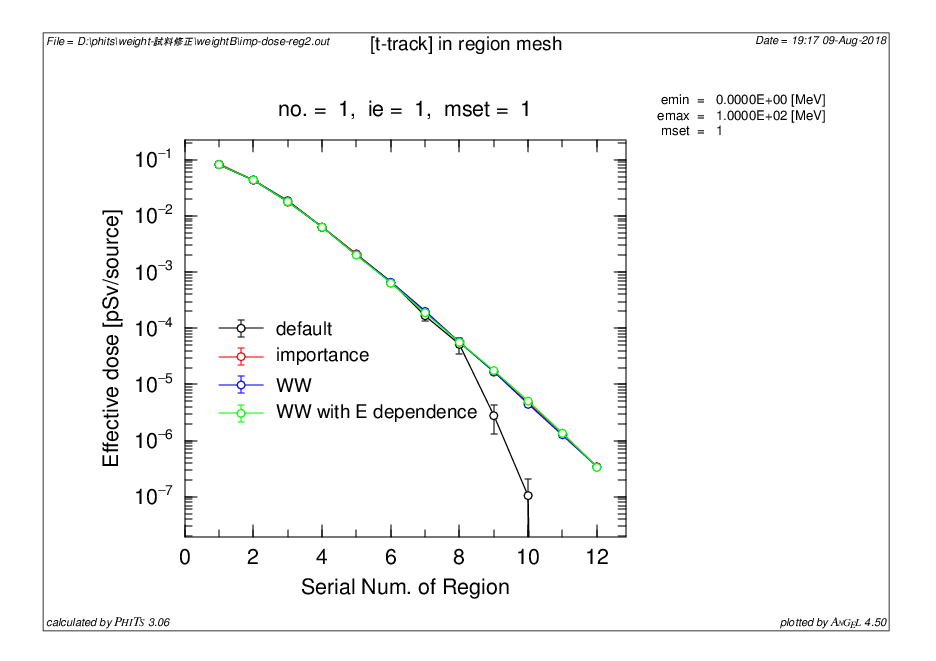 通常計算の深い場所を除いて良く一致
エネルギー群で異なるウェイトウィンドウを設定すれば，より効率的な粒子輸送の計算が可能となる
15
実習内容
中性子深層透過計算
[weight window] 
Weight windows (ウェイト・ウインドウ法)
[weight window generator]
ウェイト・ウインドウ・ジェネレータ　[weight window]の自動生成機能
16
ウェイトウィンドウジェネレータ　[T-WWG]
各領域の最適なウェイトウィンドウの値を自動で生成するタリー
mesh=reg,xyzに対応：[weight window]がmesh=reg,xyzに対応するため。
【自動生成の手順】
ウェイトウインドウ値を導出するため、各タリー領域の体積で規格化された粒子の軌跡長さ（フラックス 1/cm2）を導出。[t-track]と同等。
     mesh=regの場合、[volume]セクションで、各セルの体積の定義が必要。
     mesh=xyzの場合、各領域の体積は自動で計算される。
[ T - WWG ] 
mesh = reg
reg  = {1-12}
part = neutron
e-type = 1
ne = 2
0    0.01   1e5
axis   =  wwg
file  =  WWG.out
ウェイトウィンドウ値は、各セルのフラックスの値を、フラックスの最大値で規格化した値。
フラックスがゼロのセルでは、有限の値を持つフラックスの最小値を与える。
この操作を粒子、エネルギービン毎に行う。
17
ウェイトウィンドウ領域のregionメッシュによる分割
WWG.inpの[T-WWG]においてregionメッシュ形式が利用できます
WWG.inpを実行して、体系と[T-WWG]のregionメッシュを確認しよう
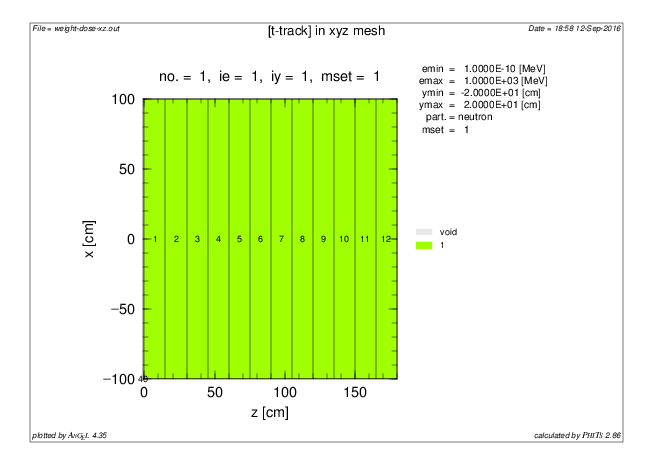 WWG.inp
[ T - WWG ] 
   mesh = reg
   reg  = {1-12}
   part = neutron
   e-type = 1
       ne = 2    $ 2 energy bin
     0    0.01   1e5
   axis   =  wwg
    file  =  WWG.out
14MeV
中性子
cellセクションで定義した領域でウェイトウィンドウ領域を分割
weight-dose-xz.eps
半径100cm、深さ180cmのコンクリート円柱
18
ウェイトウィンドウ領域をregionメッシュで分割した場合の粒子輸送計算
粒子輸送計算を実行し、中性子の軌跡とウェイトウィンドウの初期値を確認しよう。
icntl=0として、PHITSを実行しよう
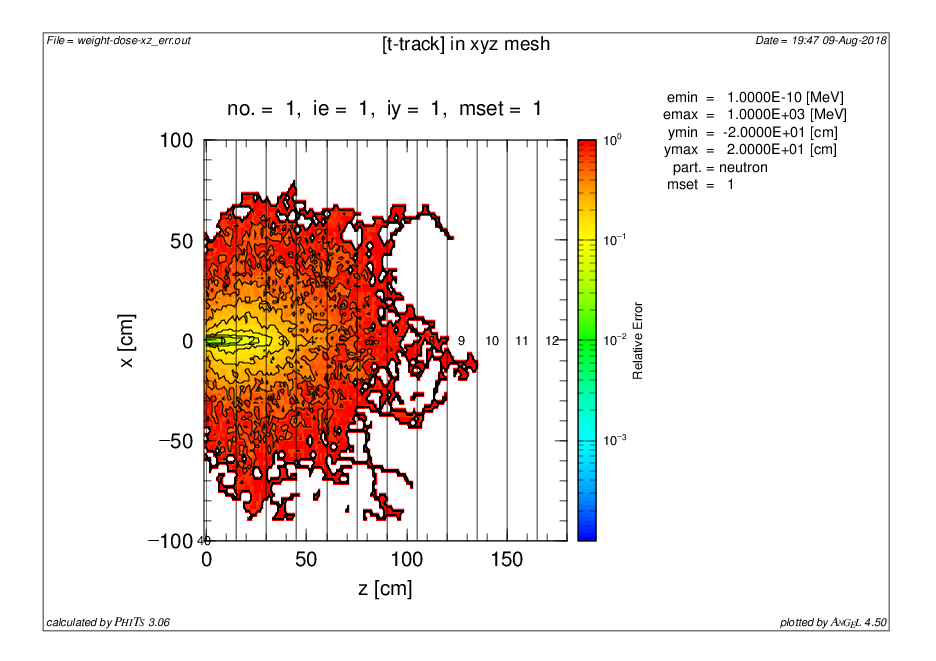 WWG.out
ウェイトウインドウの初期値
[ Weight Window ]
 mesh =  reg          
set:  c71[0.0]  c72[c71+6.18192E-08]  c73[4.05443E-05]
set:  c74[0.0]  c75[c74+3.62115E-08]  c76[4.92671E-05]
part = neutron 
    eng =  2
         1.00000E-02   1.00000E+05
   reg          ww1                    ww2            
   1   (2.82289E-05+c71)/c73  (4.92671E-05+c74)/c76   
   2   (4.05443E-05+c71)/c73  (3.19182E-05+c74)/c76   
   3   (2.62727E-05+c71)/c73  (1.44445E-05+c74)/c76   
   4   (1.57704E-05+c71)/c73  (5.69405E-06+c74)/c76   
   5   (7.57407E-06+c71)/c73  (1.90163E-06+c74)/c76   
   6   (2.19087E-06+c71)/c73  (4.12666E-07+c74)/c76   
   7   (7.66554E-07+c71)/c73  (2.08198E-07+c74)/c76   
   8   (3.21984E-07+c71)/c73  (3.62115E-08+c74)/c76   
   9   (8.12275E-08+c71)/c73  (0.00000E+00+c75)/c76   
   10  (6.18192E-08+c71)/c73  (0.00000E+00+c75)/c76   
   11  (0.00000E+00+c72)/c73  (0.00000E+00+c75)/c76   
   12  (0.00000E+00+c72)/c73  (0.00000E+00+c75)/c76
最小フラックス
最大フラックス
weight-dose-xz_err.eps
ウェイトウィンドウ未使用
フラックスがゼロの領域に最小値を与える
19
ウェイトウィンドウジェネレータを用いた粒子の深層透過計算
[T-WWG]の結果を用いて効率的に粒子を深層透過させる方法
１回目の輸送計算で、[t-WWG]からウェイトウインドウの初期値を導出。
ウェイトウインドウの初期値を用いて２回目の粒子輸送計算を行い、ウェイトウインドウ値を更新する。
３回目以降、体系全体に粒子輸送されるまで計算を繰り返し、最適なウェイトウインドウ値を求める。
確認後、ヒストリー数を増やして本計算を実行する。
20
ウェイトウィンドウ領域をregionメッシュで分割した場合の粒子輸送計算
WWG.inpの infl: {WWG.out} を有効にして、2回目の計算を実行しよう。
WWG.out
2回目の計算によるウェイトウィンドウ値
１回目のウェイトウィンドウ値を使用
[ Weight Window ]
 mesh =  reg          
set:  c71[0.0]  c72[c71+3.70089E-09]  c73[4.09008E-05]
set:  c74[0.0]  c75[c74+5.12459E-10]  c76[5.14770E-05]
part = neutron 
    eng =  2
         1.00000E-02   1.00000E+05
   reg          ww1                    ww2            
   1   (2.71604E-05+c71)/c73  (5.14770E-05+c74)/c76   
   2   (4.09008E-05+c71)/c73  (3.17957E-05+c74)/c76   
   3   (3.21450E-05+c71)/c73  (1.52164E-05+c74)/c76   
   4   (1.67049E-05+c71)/c73  (5.81886E-06+c74)/c76   
   5   (6.86253E-06+c71)/c73  (2.09567E-06+c74)/c76   
   6   (2.56029E-06+c71)/c73  (7.57085E-07+c74)/c76   
   7   (8.47601E-07+c71)/c73  (2.57661E-07+c74)/c76   
   8   (3.49091E-07+c71)/c73  (7.76580E-08+c74)/c76   
   9   (1.36336E-07+c71)/c73  (2.05946E-08+c74)/c76   
   10  (3.84463E-08+c71)/c73  (4.81371E-09+c74)/c76   
   11  (1.23612E-08+c71)/c73  (1.42294E-09+c74)/c76   
   12  (3.70089E-09+c71)/c73  (5.12459E-10+c74)/c76
実行する毎にWWG.outは上書きされる
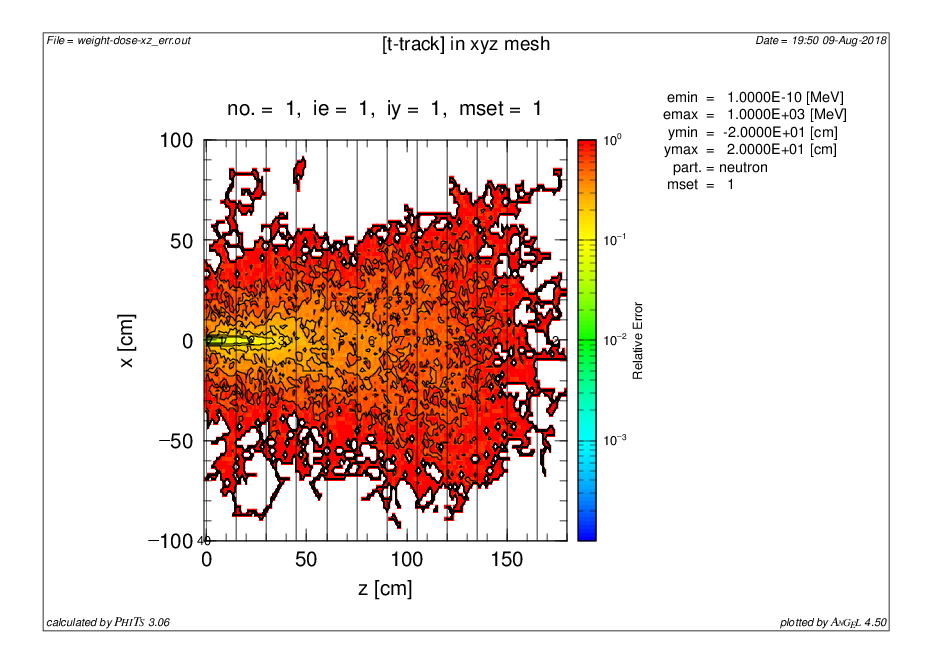 weight-dose-xz_err.eps
21
フラックスがゼロの領域がなくなる
ウェイトウィンドウ領域をregionメッシュで分割した場合の粒子輸送計算
そのまま3回目を実行しよう。深さ方向と半径方向の分布を確認しよう
2回目のウェイトウィンドウの値を使用　　
実行する毎にWWG.outは上書きされる
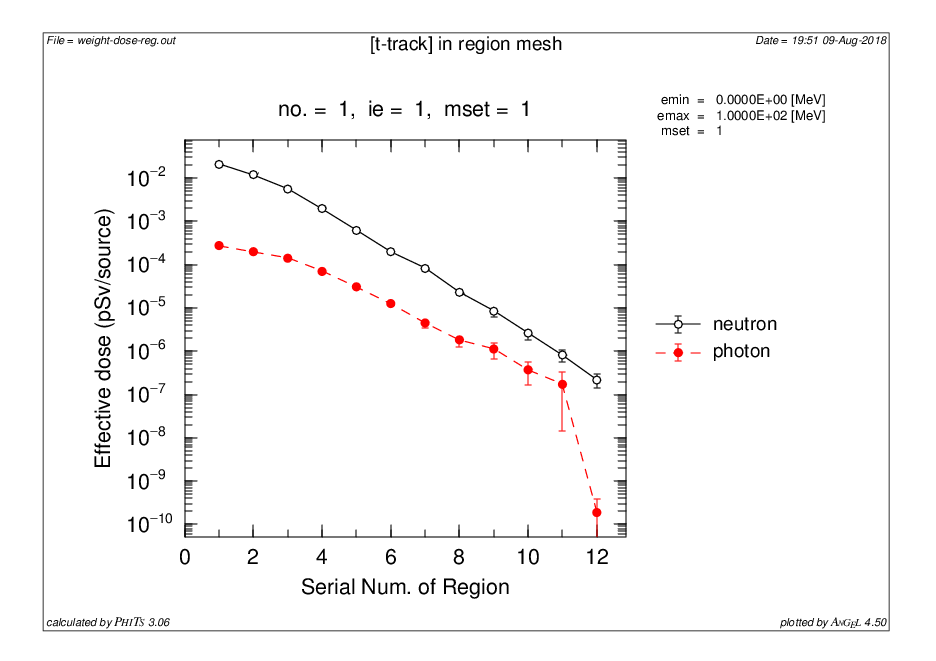 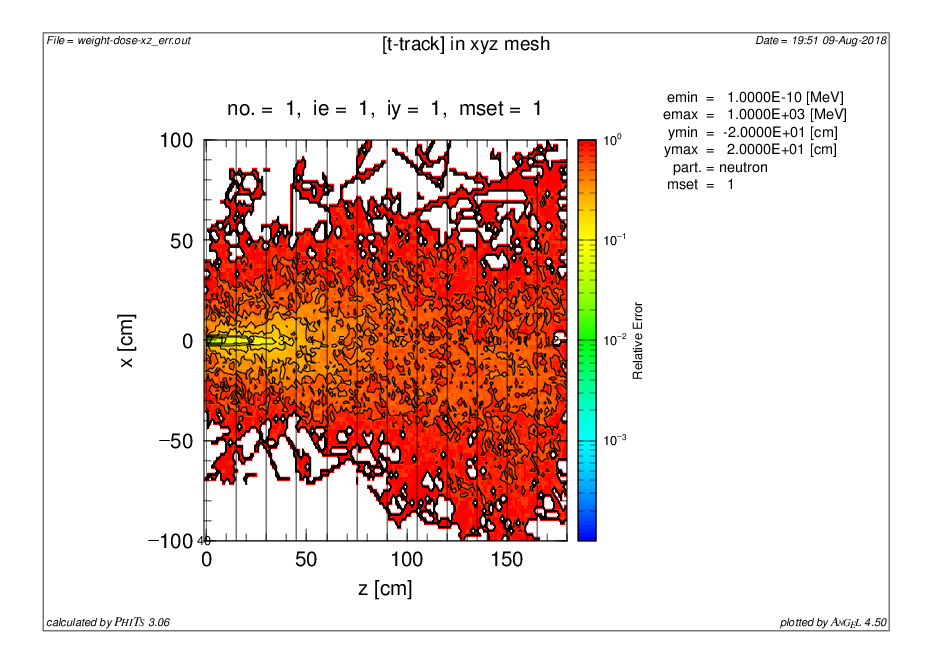 weight-dose-reg.eps
深さ毎の実効線量分布
＊今回、光子はWWGを適用していないため、深層セルにおいては統計不足
weight-dose-xz_err.eps
一つのセルで同じウェイトウィンドウになるので、セル内でフラックスの差が大きい場合
統計がたまらない領域が生じてしまう
22
ウェイトウィンドウ領域のxyz方向の分割
WWG2.inpの[T-WWG]においてxyzメッシュ形式も利用できます。
WWG2.inp
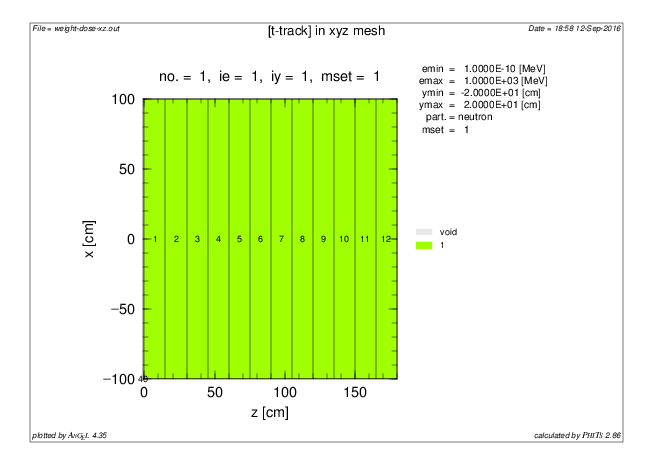 [ T - WWG ] 
   mesh = xyz   
x-type = 2            
  xmin = -100
  xmax =  100
    nx = 5
y-type = 2
  ymin = -100
  ymax =  100
    ny = 5
z-type = 2
  zmin =  0
  zmax =  180
    nz =  12
…
6MeV
中性子
x,y: -100～100cmを40cm間隔で5分割 、z: 0～180cmを15cm間隔 で12分割
23
ウェイトウィンドウ領域をxyz方向に分割した場合の粒子輸送計算
１回目の粒子輸送計算を実行し、中性子の軌跡とウェイトウィンドウの初期値を確認しよう。
WWG2.out
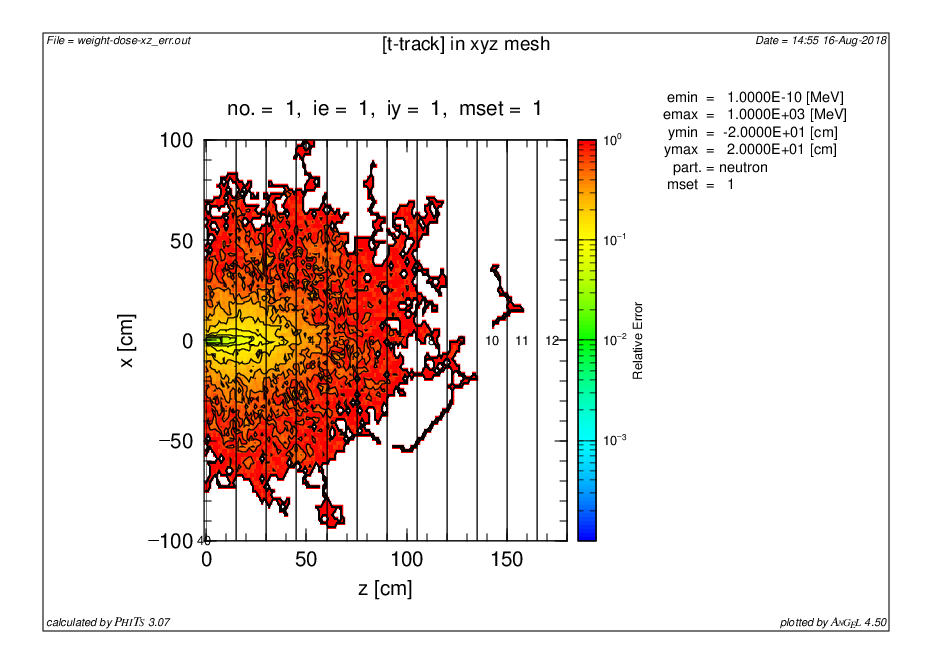 [ Weight Window ]
……
set:  c71[0.0]  c72[c71+6.80649E-09]  c73[5.43047E-04]
set:  c74[0.0]  c75[c74+3.50813E-09]  c76[1.02250E-03]

   part = neutron 
    eng =  2
         1.00000E-02   1.00000E+05

   xyz               ww1                    ww2            
  (1 1  1)  (0.00000E+00+c72)/c73  (0.00000E+00+c75)/c76   
  (1 1  2)  (0.00000E+00+c72)/c73  (1.04175E-06+c74)/c76   
  (1 1  3)  (5.59799E-08+c71)/c73  (0.00000E+00+c75)/c76   
  (1 1  4)  (0.00000E+00+c72)/c73  (0.00000E+00+c75)/c76   
  (1 1  5)  (0.00000E+00+c72)/c73  (0.00000E+00+c75)/c76 ……
xyzメッシュID(i j k)
i=1,...,5, 
j=1,...,5, 
k=1,...,12
weight-dose-xz_err.eps
ウェイトウィンドウ未使用
24
ウェイトウィンドウ領域をxyz方向に分割した場合の粒子輸送計算
WWG2.inpの infl: {WWG2.out} を有効にして、2,3回目の計算を実行しよう。
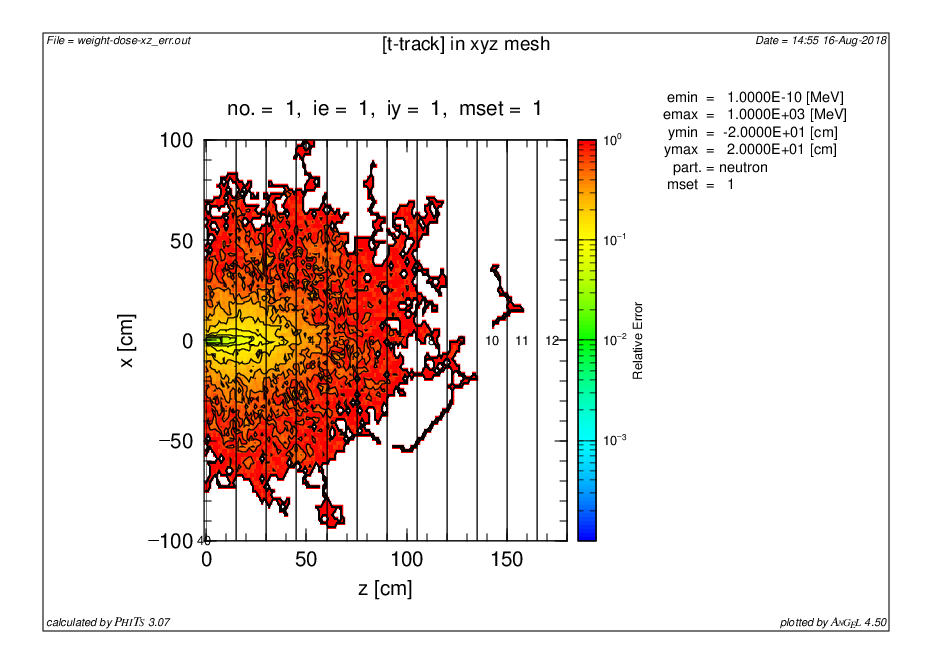 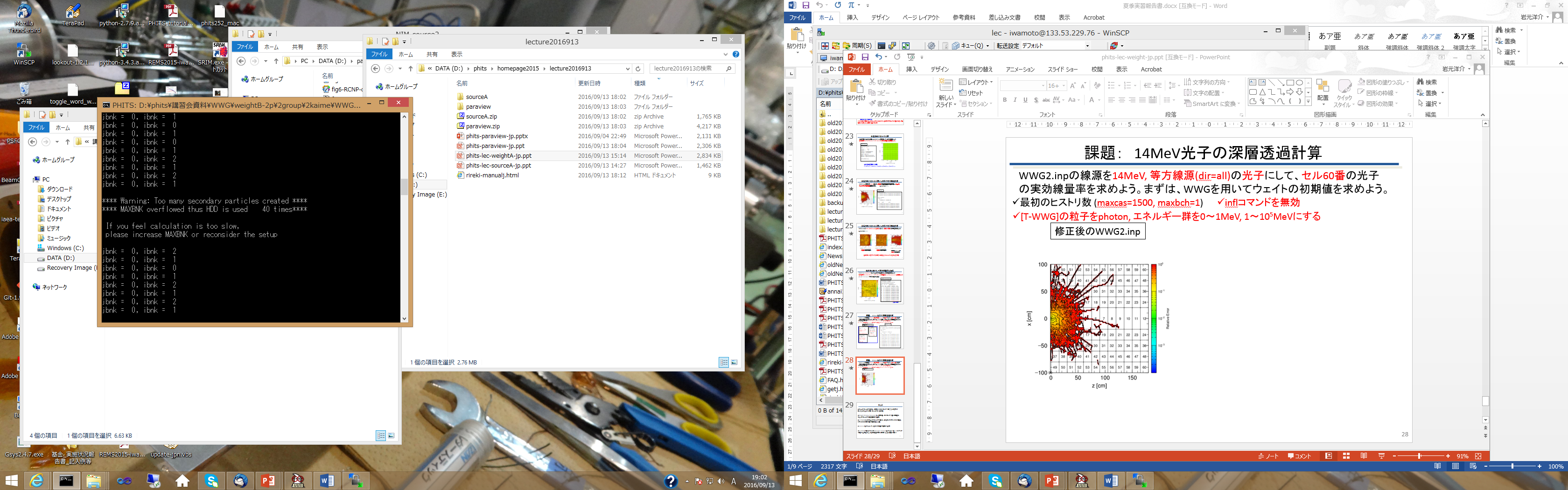 生成粒子数が多い警告文
weight-dose-xz_err.eps
*断続的に警告文が出る場合
強制終了
ウェイトウィンドウ未使用
中性子の届かないセルのウェイト値が小さく設定され、粒子分割数が多くなるので、PHITSが利用する物理メモリが増えるので計算時間が長くなる。
[parameters]において、PHITSが一時保存できる粒子数maxbnkを大きくしよう
25
ウェイトウィンドウ領域をxyz方向に分割した場合の粒子輸送計算
WWG2.inpのバンク配列を大きくして、2、3回目の計算を実行しよう。
maxbnkを100倍する。
[ P a r a m e t e r s ]
 icntl    =           0 
maxcas   =         1500 
maxbch   =          1
 negs     =         -1
 file(1)  = c:/phits
 file(6)  = phits.out
 maxbnk = 10000
26
ウェイトウィンドウ領域をxyz方向に分割した場合の粒子輸送計算
WWG2.inpのバンク配列を大きくして、2、3回目の計算を実行しよう。
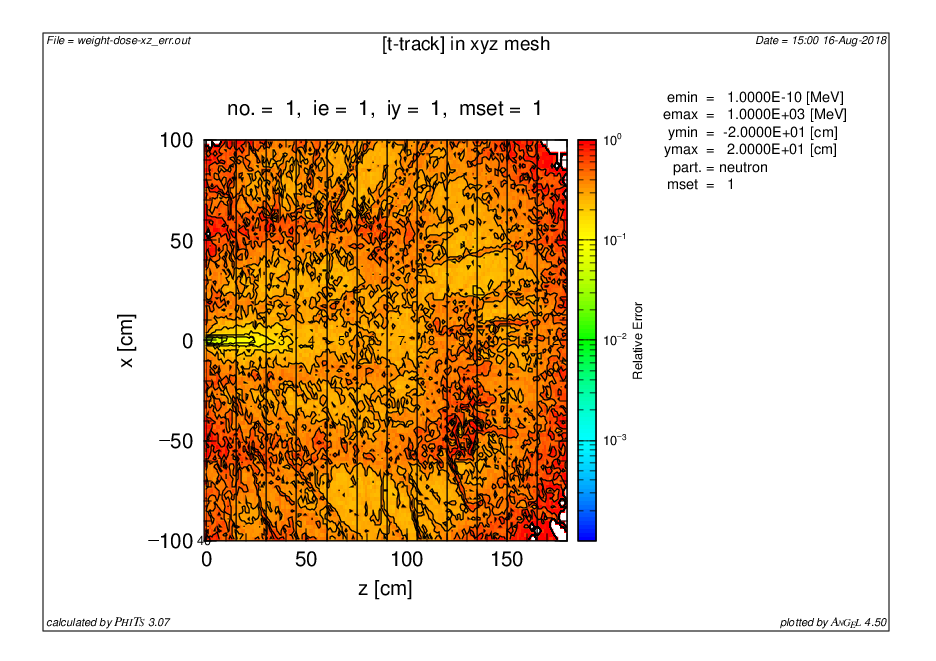 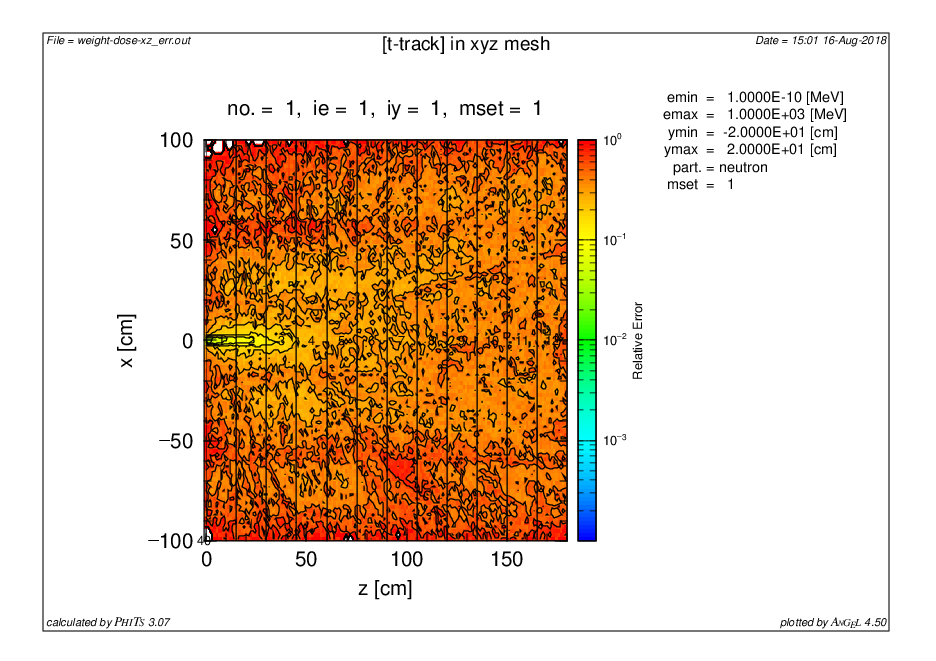 [ P a r a m e t e r s ]
 icntl    =           0 
maxcas   =         1500 
maxbch   =          1
 negs     =         -1
 file(1)  = c:/phits
 file(6)  = phits.out
 maxbnk = 10000*100
weight-dose-xz_err.eps
2回目の計算結果
3回目の計算結果
全領域に粒子が効率的に輸送されるように
ウェイトウィンドウ領域をxyz方向に分割
27
課題1
2番目の[T-track]タリー(file = weight-dose-z.out)を用いて
求めたい領域A(x=60～80 cm, y=-10～10 cm, z=0～20 cm) を設定しよう。
WWG2.inp
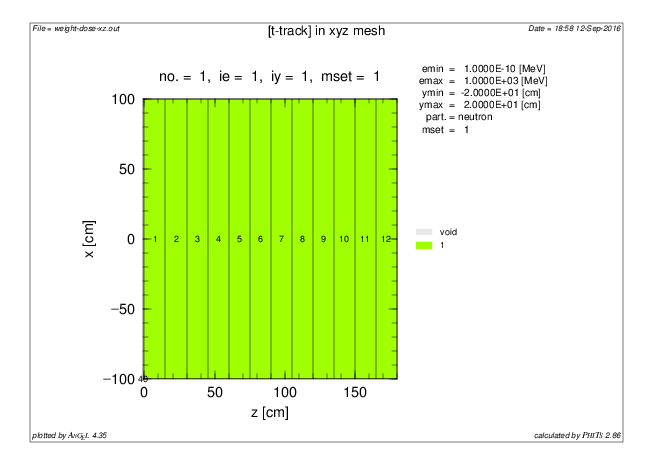 [ T-track ] off
   mesh = xyz
x-type = 2
  xmin = 
 xmax =   
    nx = 1
y-type = 2
  ymin = -10
  ymax =  10
    ny = 1
z-type = 2
  zmin =  
  zmax = 
   nz =  1
…
28
課題1の答え合わせ
2番目の[T-track]タリー(file = weight-dose-z.out)を用いて
求めたい領域A(x=60～80 cm, y=-10～10 cm, z=0～20 cm) を設定しよう。
WWG2.inp
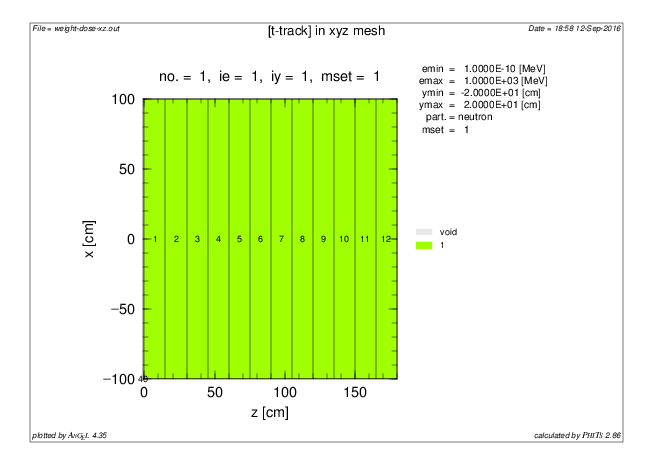 [ T-track ] 
   mesh = xyz
x-type = 2
  xmin =   60
  xmax =   80
    nx = 1
y-type = 2
  ymin = -10
  ymax =  10
    ny = 1
z-type = 2
  zmin =  0
  zmax =  20
    nz =  1
…
29
課題2
統計数を増やしてstdcutを用いて領域Aの中性子の実効線量を確認しよう
maxbch=50にして、ヒストリ数を増やそう。
2番目の[T-track]タリーにstdcut=0.1を追加して、PHITSを実行しよう。
計算終了後、file = weight-dose-z.outを開いて領域Aの実効線量を確認しよう。
*stdcut: バッチ終了時、タリー結果の全ての統計誤差が相対値として   
                stdcut よりも小さくなった場合に、そのバッチで計算を終了。
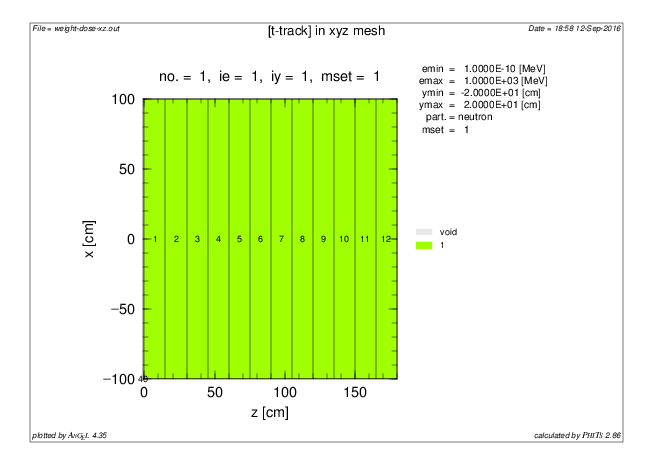 WWG2.inp
[ P a r a m e t e r s ]
icntl    =           0 
maxcas   =         1500 
maxbch   =          1
……
[ T-track ] 
…
file = weight-dose-z.out       
$ stdcut = 
…
30
課題2の答え合わせ
統計数を増やしてstdcutを用いて領域Aの中性子の実効線量を確認しよう
WWG2.inp
[ P a r a m e t e r s ]
icntl    =           0 
maxcas   =         1500 
maxbch   =          50
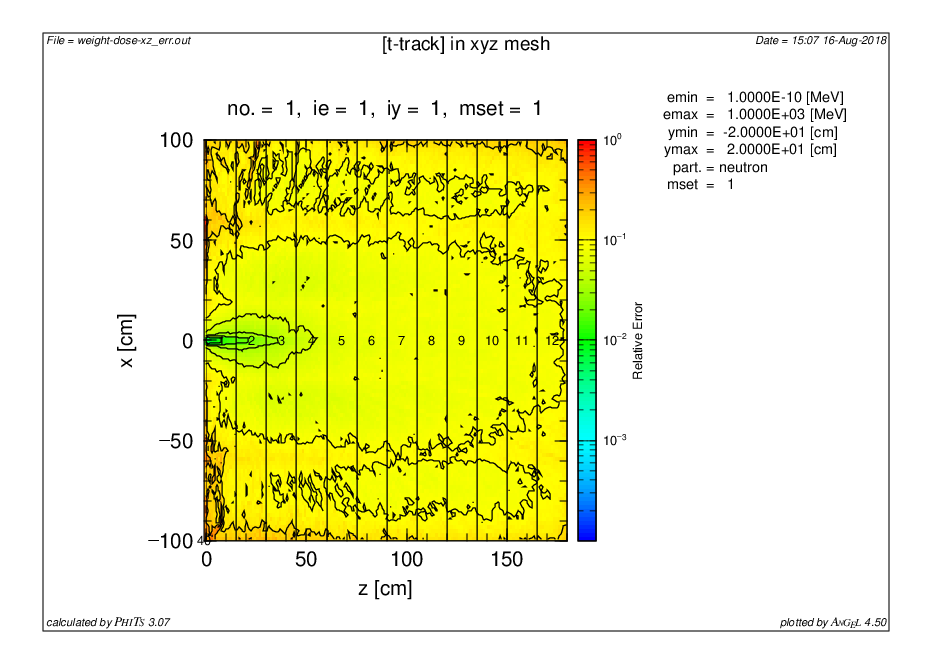 [ T-track ] 
file = weight-dose-z.out       
stdcut = 0.1
…
weight-dose-z.out
x: z[cm]
y: Effective dose (pSv/source)
p: xlin ylog afac(0.8) form(0.9)
h: n            x            y(neutron ),hh0l   n
#  z-lower      z-upper      neutron     r.err 
  0.0000E+00   2.0000E+01   3.7062E-04  0.0994
weight-dose-xz_err.eps
31
まとめ
ウェイトウィンドウ法は，領域かつエネルギー群ごとに粒子が取りえるウェイトの幅（ウィンドウ）を設定
Weight Window Generatorは、領域毎、エネルギー毎に最適なウェイトウィンドウ値を自動で生成
[T-WWG]によるウェイトウィンドウ値は、各領域のフラックスの値を、フラックスの最大値で規格化した値
[T-WWG]でmesh=regの場合、[volume]セクションで、セルの体積の定義が必要
[T-WWG]の出力ファイル（[weight window]セクション）を、inflコマンドで読み込ませると、粒子輸送計算に便利（ただし初回は除く）
生成粒子数が増えすぎて警告が出る場合、maxbnkを増やす
32